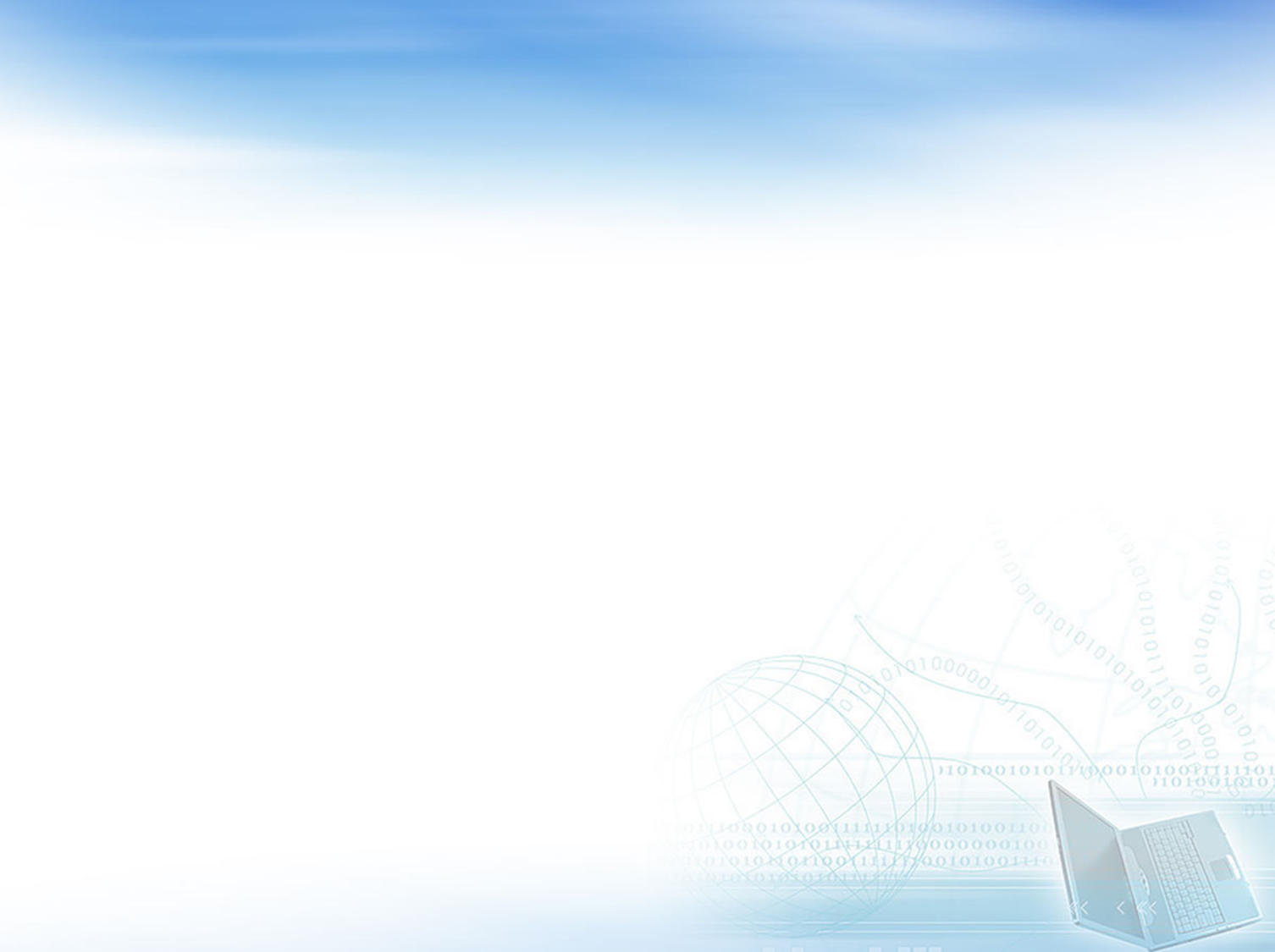 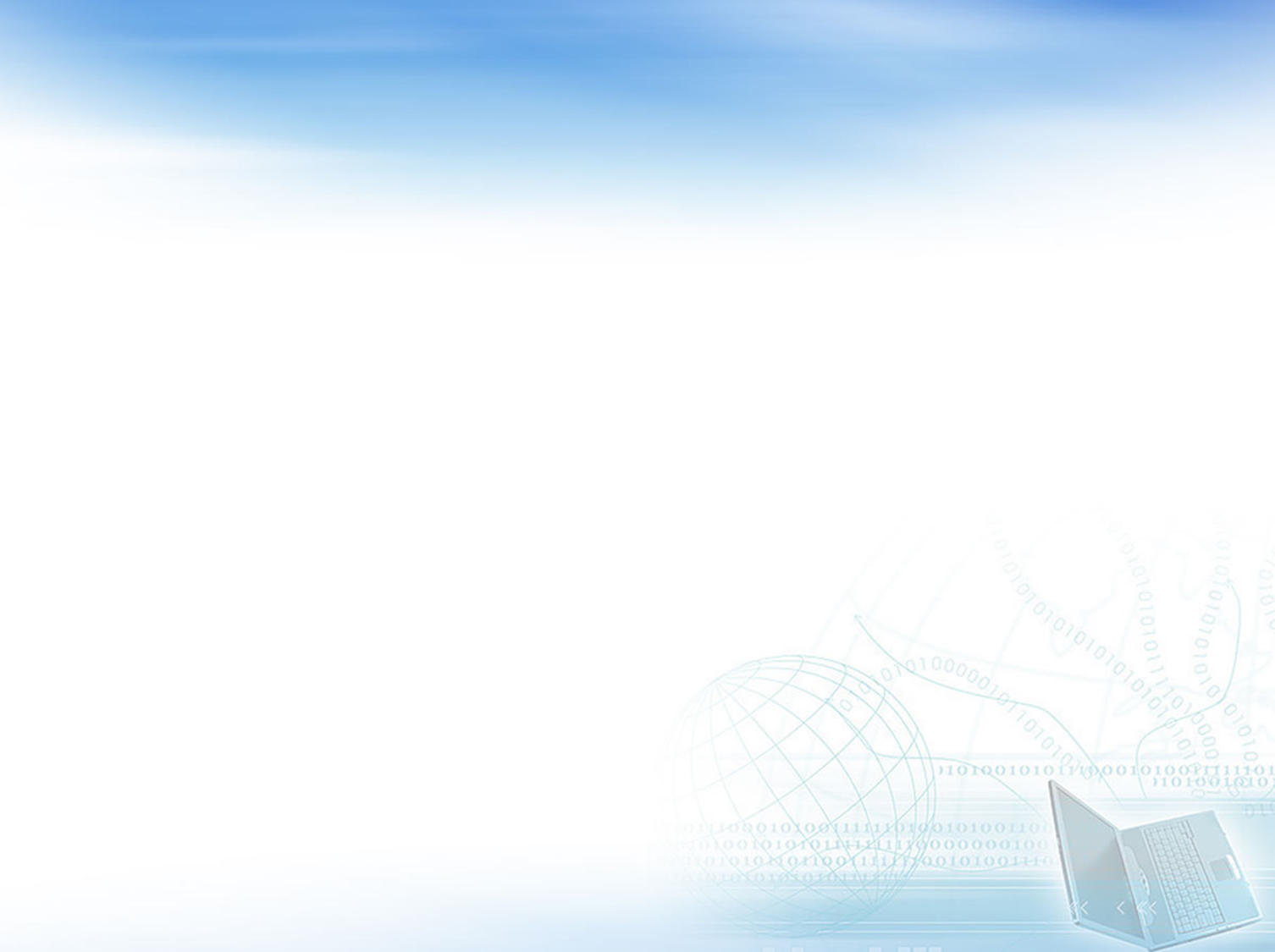 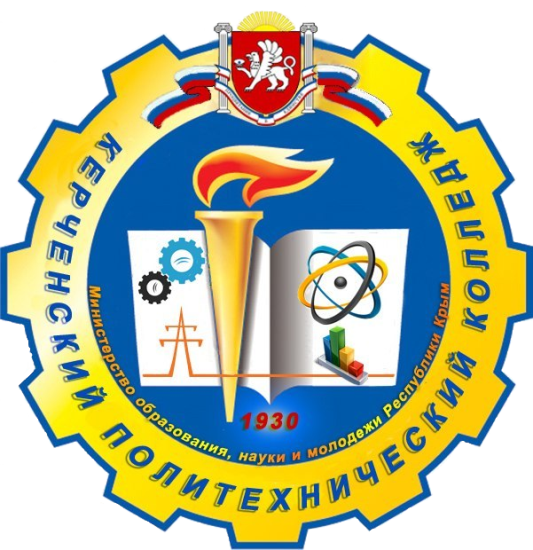 Цель WorldSkills RUSSIA:
Результаты учебной деятельности  групп 
электротехнического
отделенияза 1 семестр
 2020-2021 уч. г.
• развитие профессионального образования в соответствии со стандартами WSI для обеспечения экономики России высококвалифицированными рабочими кадрами; 
• повышение роли профессиональной подготовки в социально-экономическом и культурном развитии Российской Федерации.
Зав. отделением  А.В.Ерохина
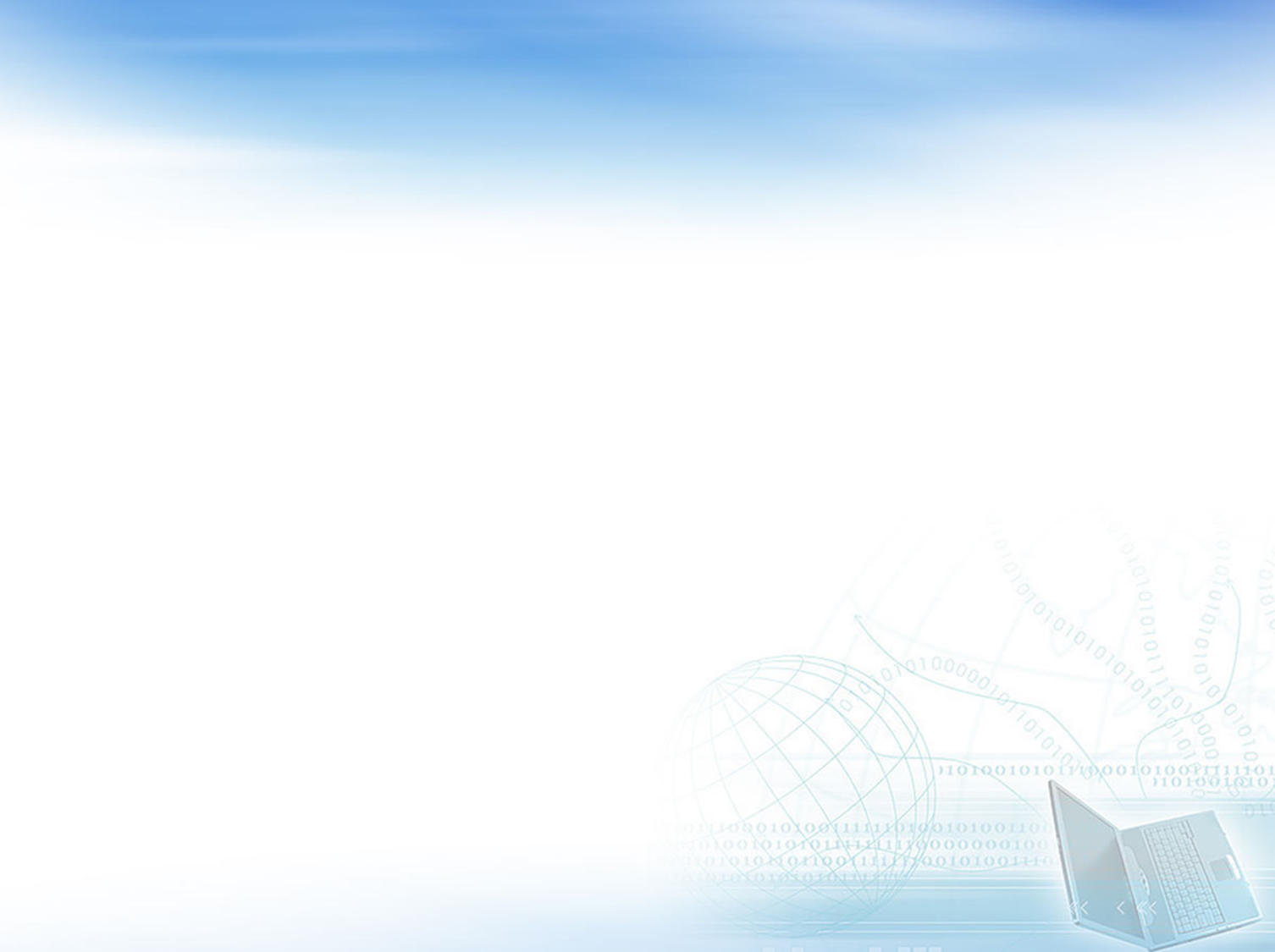 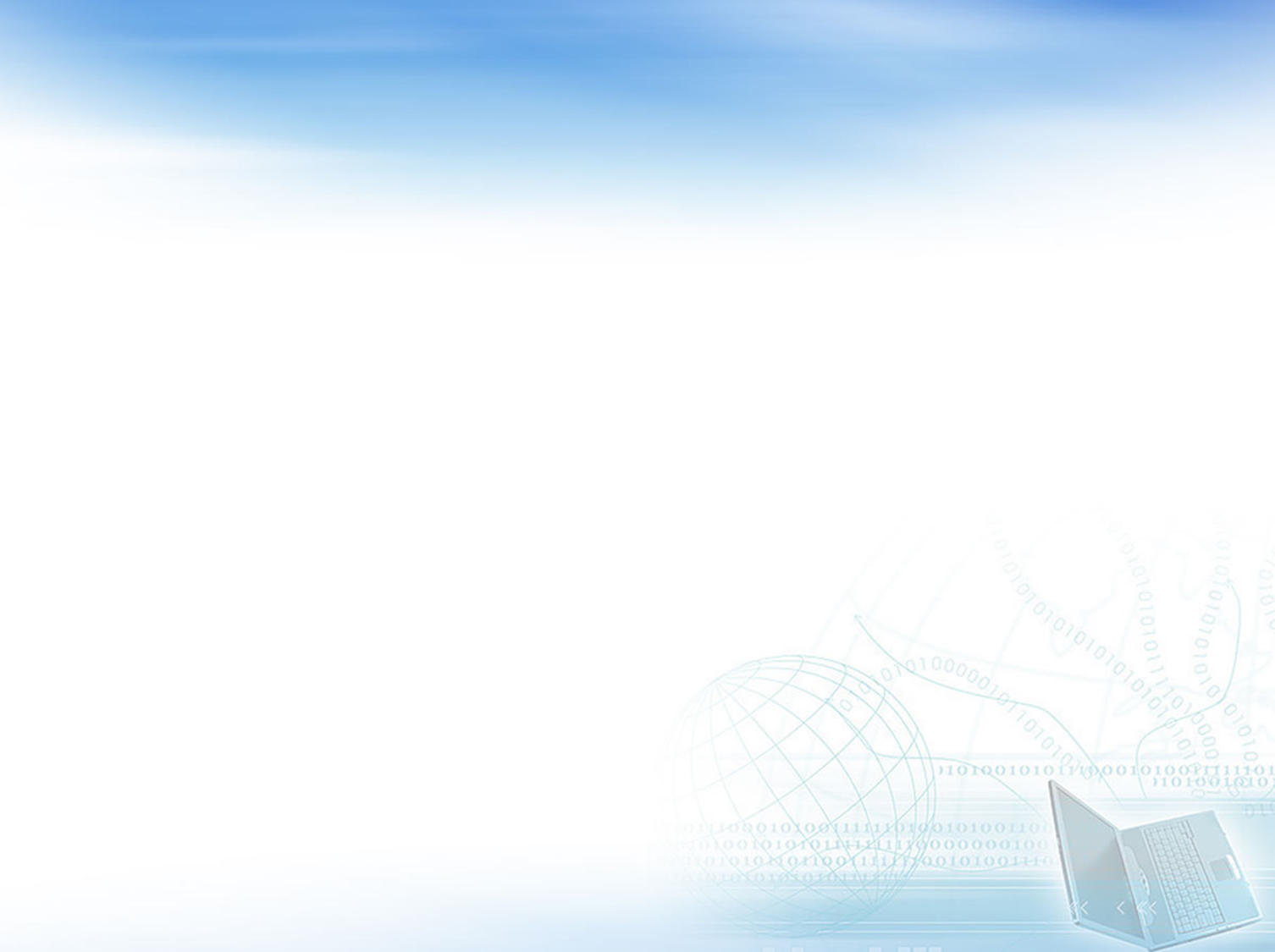 Цель WorldSkills RUSSIA:
Контингент студентов отделения на 28.01.2021 г
• развитие профессионального образования в соответствии со стандартами WSI для обеспечения экономики России высококвалифицированными рабочими кадрами; 
• повышение роли профессиональной подготовки в социально-экономическом и культурном развитии Российской Федерации.
Контингент отделения
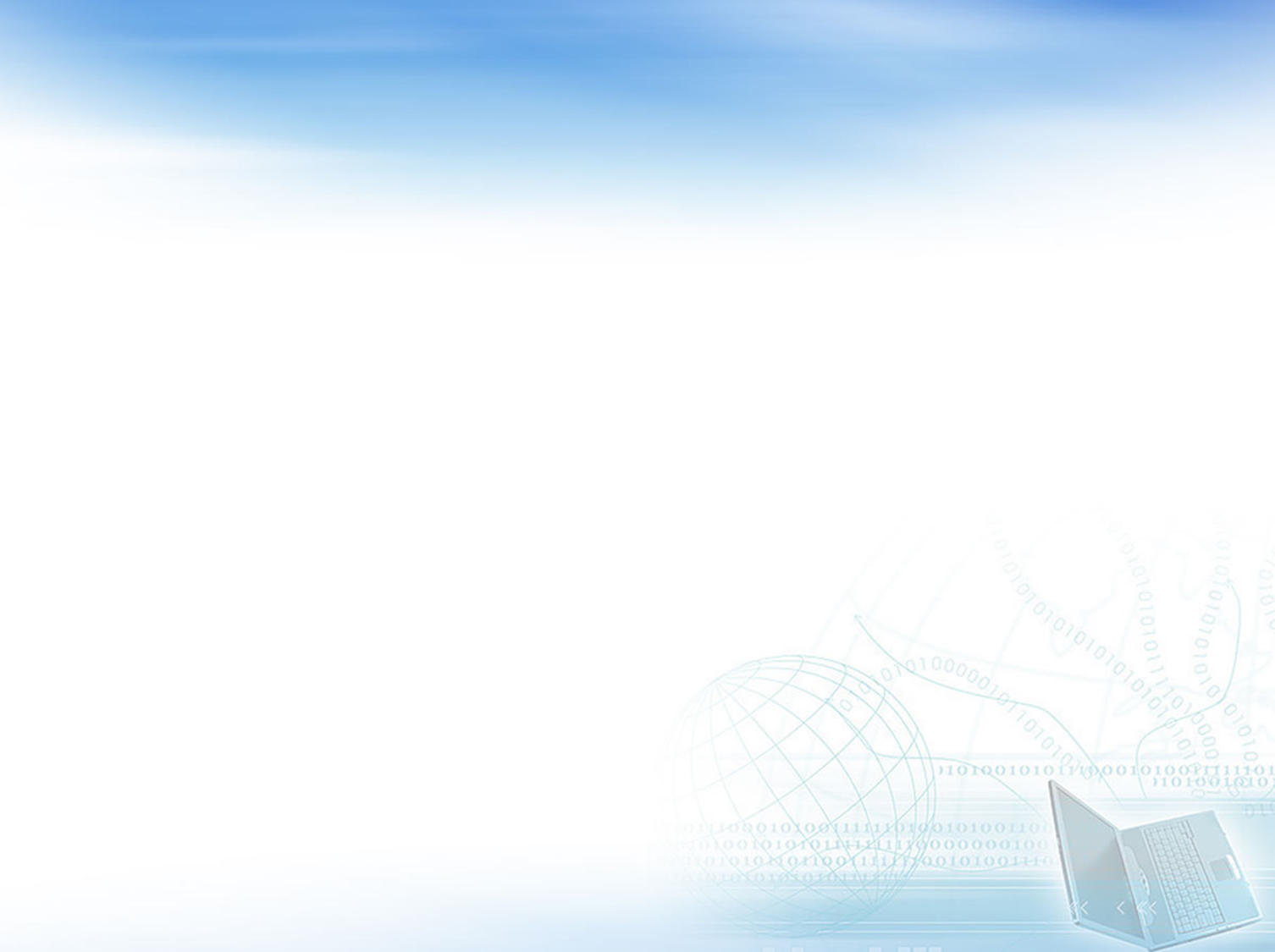 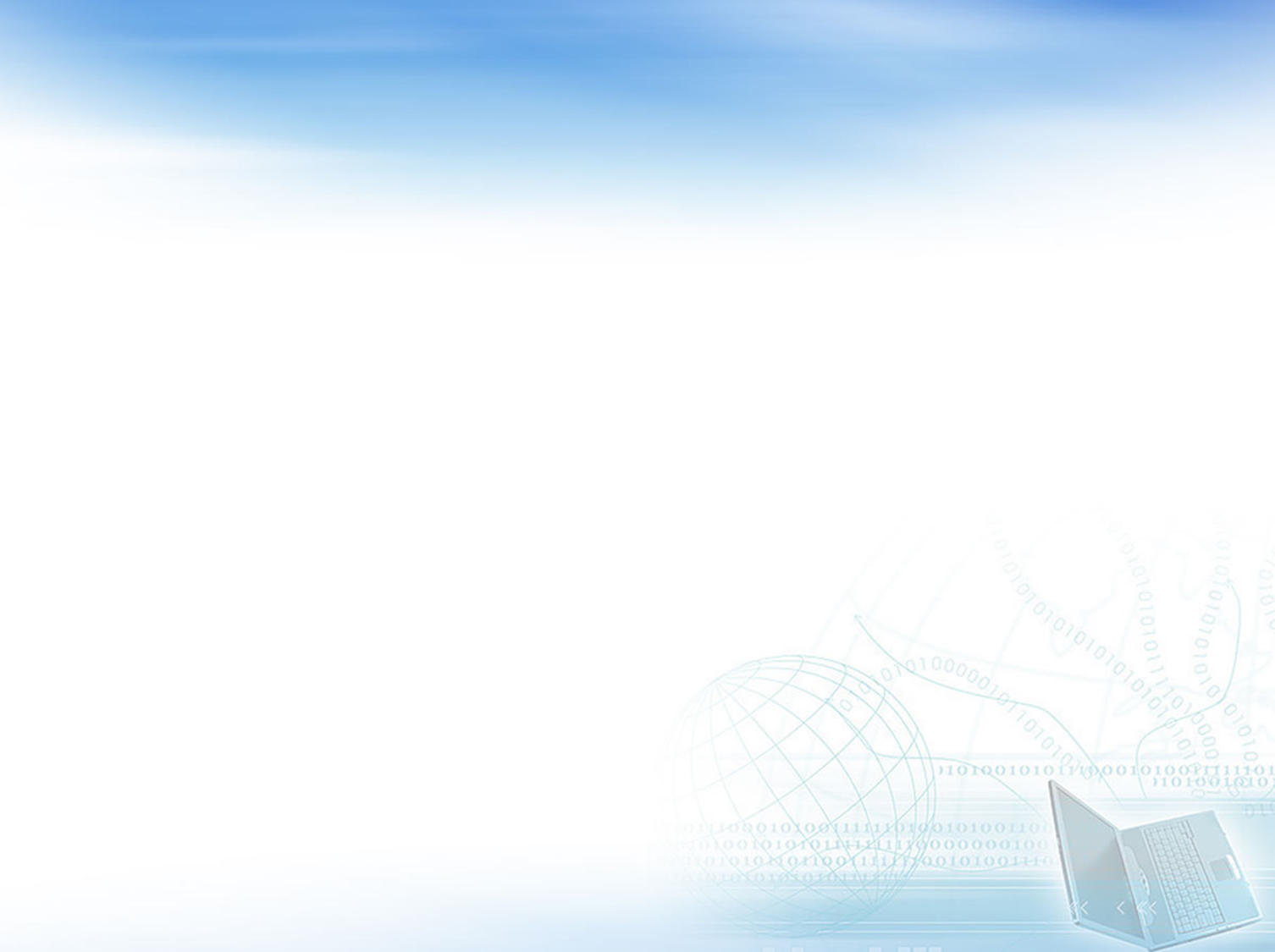 Цель WorldSkills RUSSIA:
ИТОГИ
 АТТЕСТАЦИИ СТУДЕНТОВ 1 КУРСА
ЗА 1 СЕМЕСТР 2020 – 2021 уч. года
• развитие профессионального образования в соответствии со стандартами WSI для обеспечения экономики России высококвалифицированными рабочими кадрами; 
• повышение роли профессиональной подготовки в социально-экономическом и культурном развитии Российской Федерации.
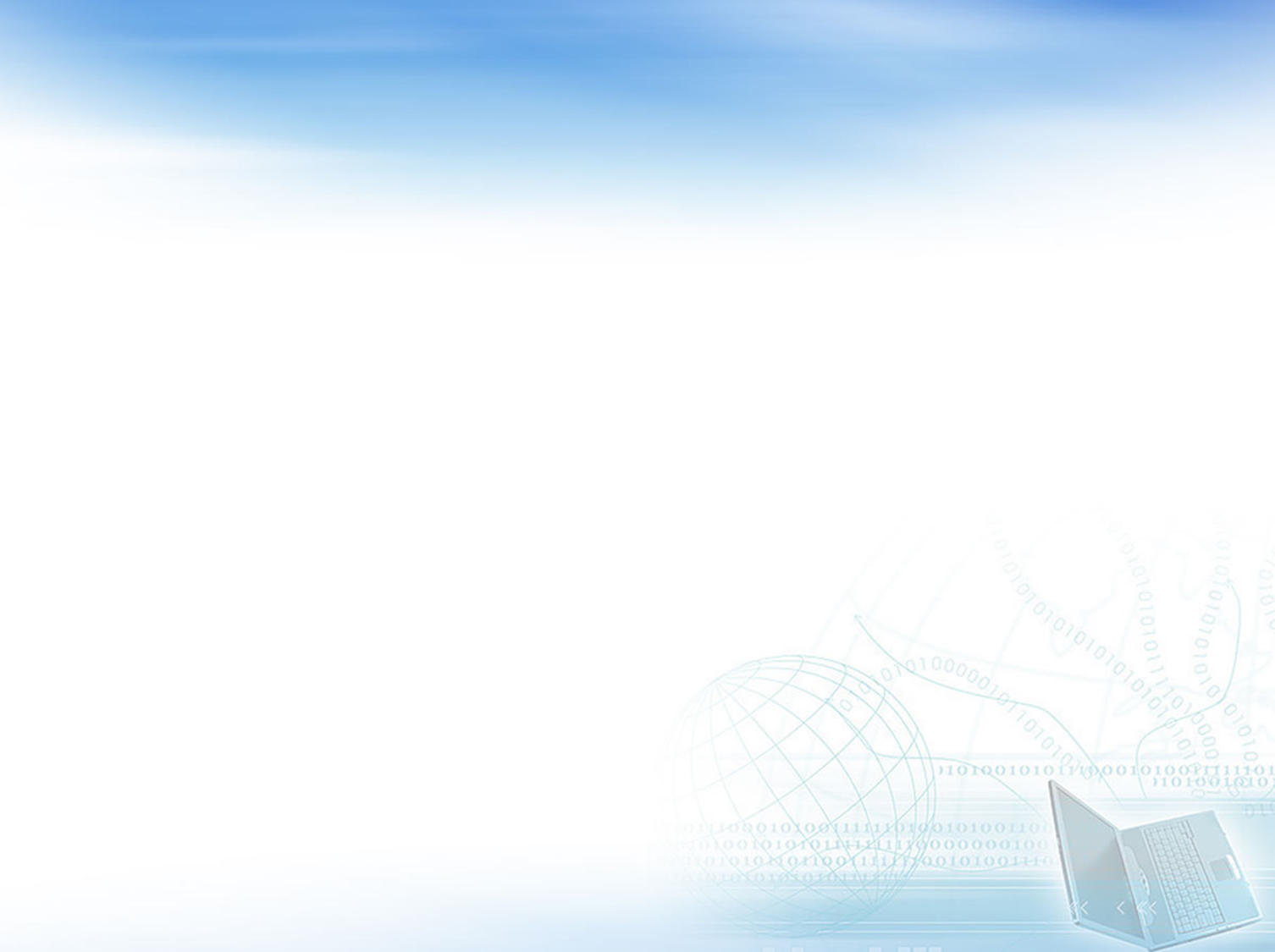 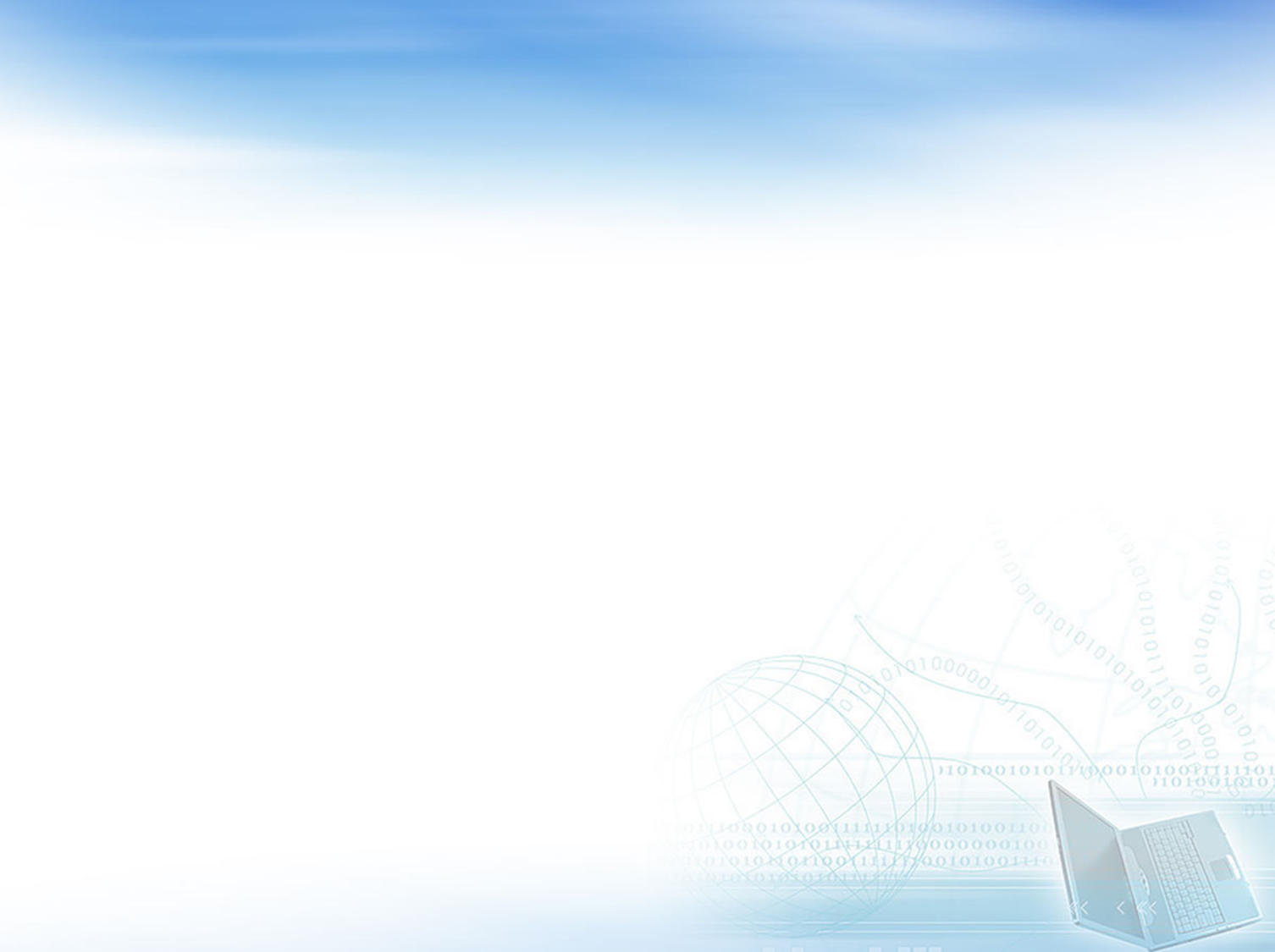 Цель WorldSkills RUSSIA:
СРАВНИТЕЛЬНЫЙ АНАЛИЗ УСПЕВАЕМОСТИв группах 1 курса за 1 семестр обучения
• развитие профессионального образования в соответствии со стандартами WSI для обеспечения экономики России высококвалифицированными рабочими кадрами; 
• повышение роли профессиональной подготовки в социально-экономическом и культурном развитии Российской Федерации.
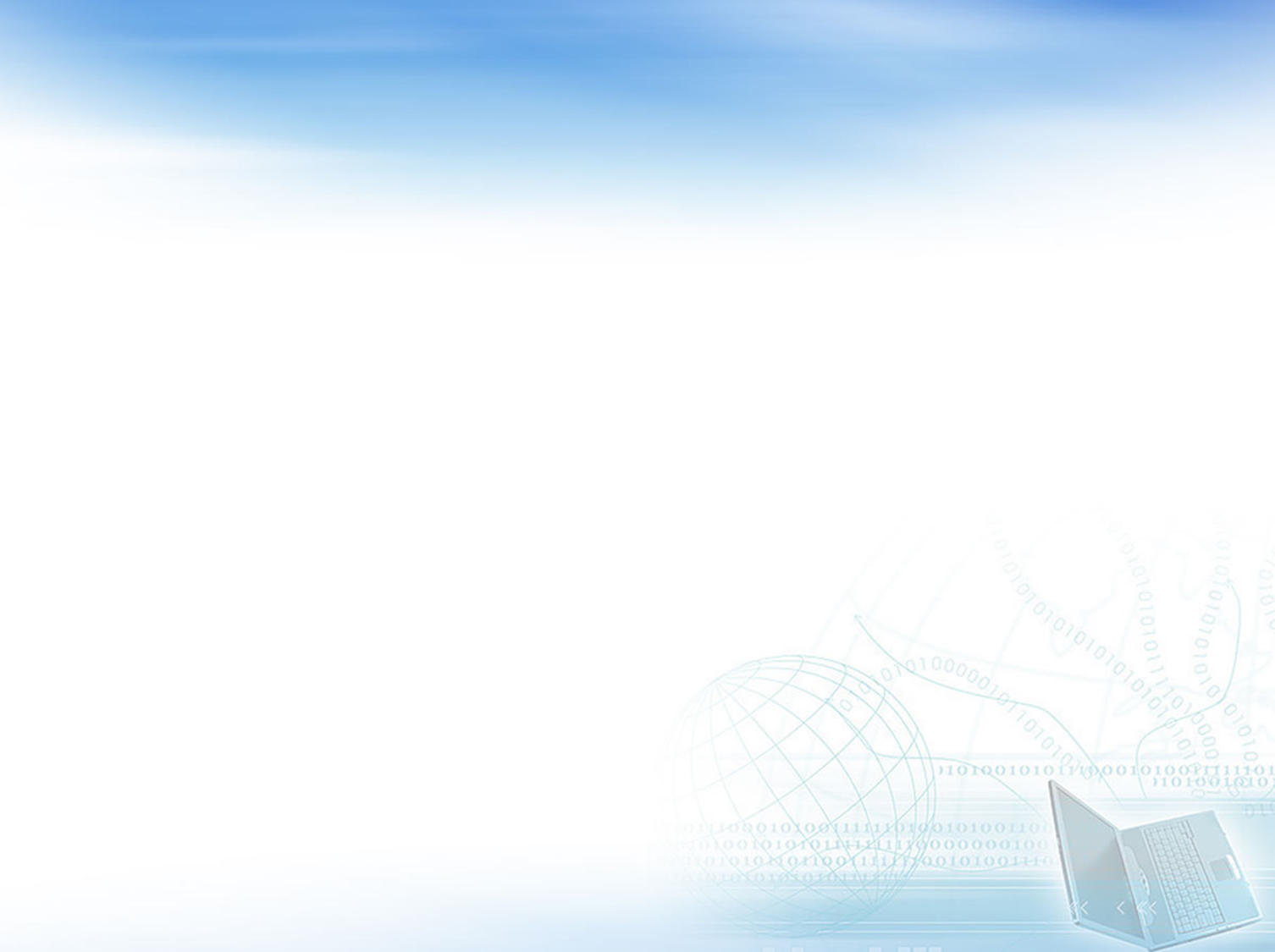 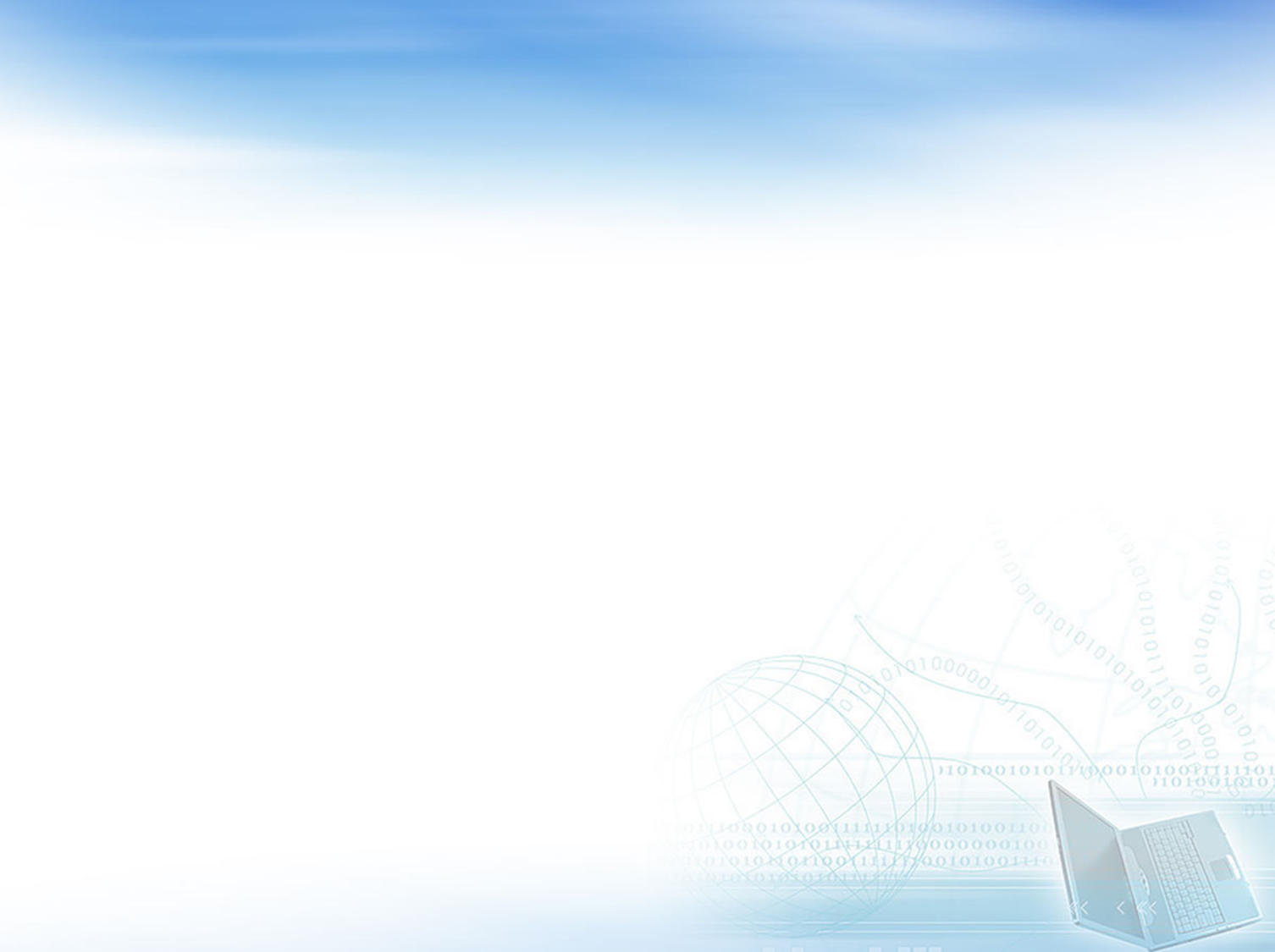 Цель WorldSkills RUSSIA:
Сравнительный анализ абсолютной  и качественной успеваемости  1 курса  за 1 семестр 2020-2021 уч. год
• развитие профессионального образования в соответствии со стандартами WSI для обеспечения экономики России высококвалифицированными рабочими кадрами; 
• повышение роли профессиональной подготовки в социально-экономическом и культурном развитии Российской Федерации.
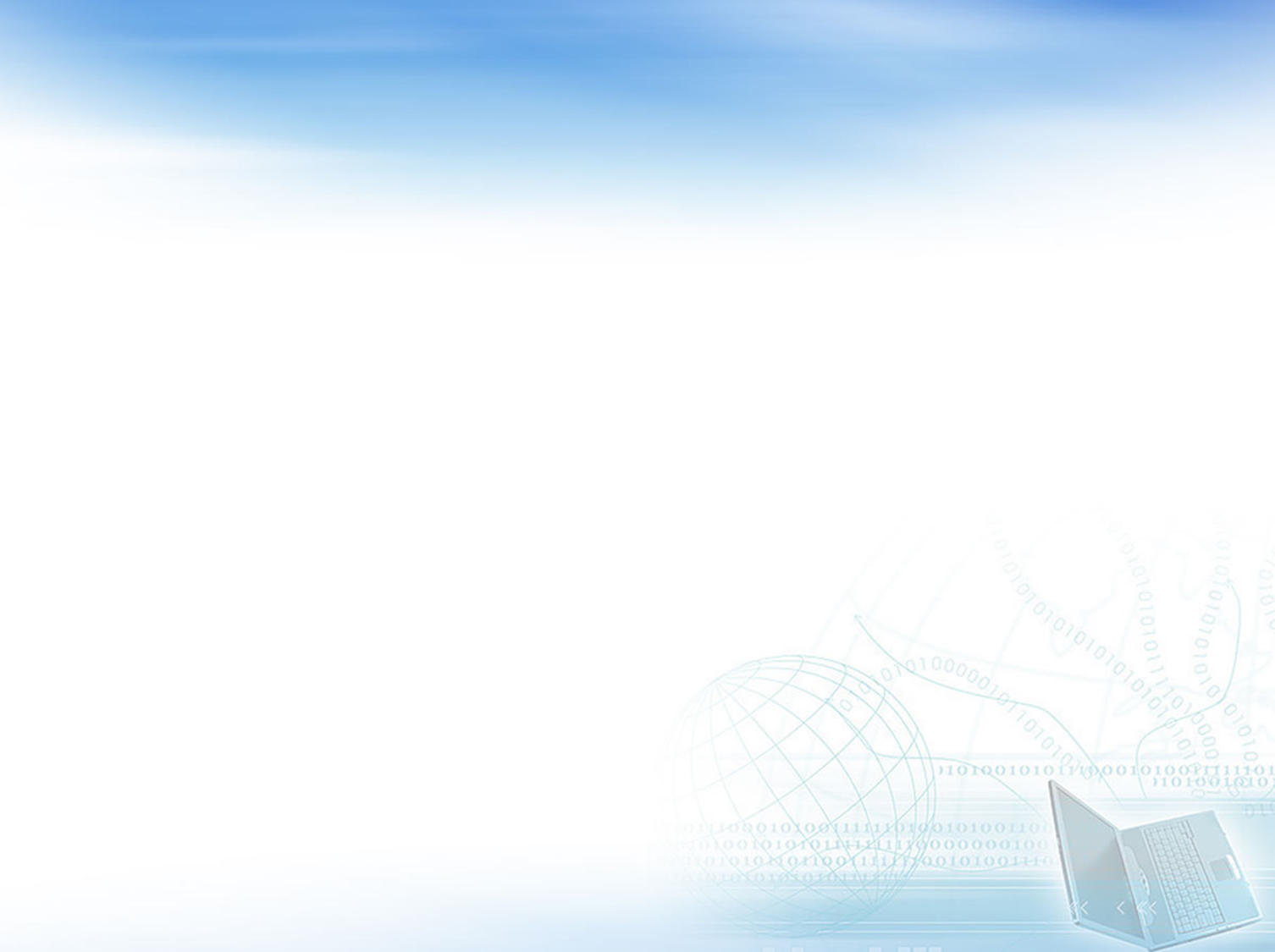 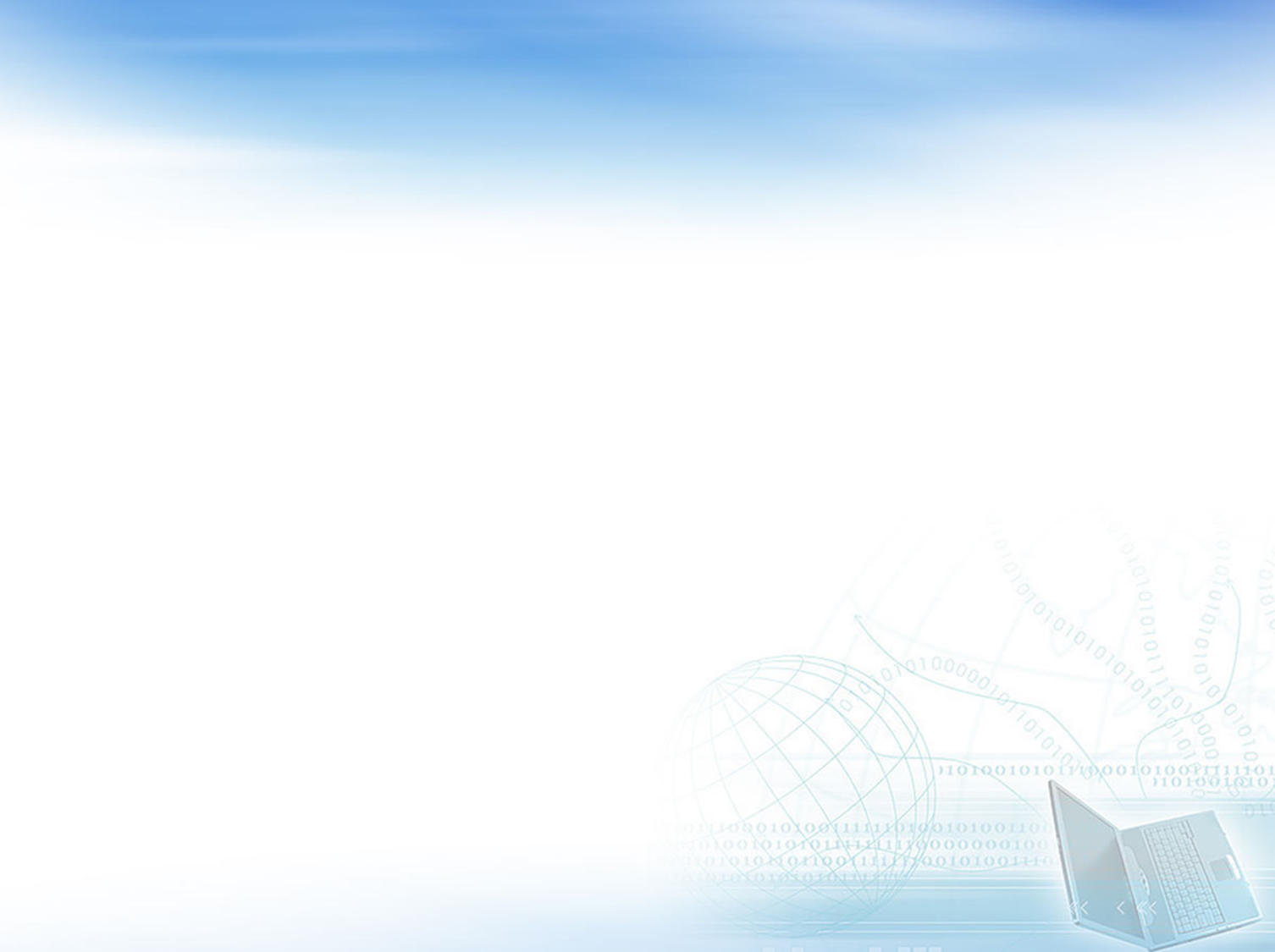 Цель WorldSkills RUSSIA:
ИТОГИ
 АТТЕСТАЦИИ СТУДЕНТОВ 2 КУРСА
ЗА 1 СЕМЕСТР 2020 – 2021 уч. года
• развитие профессионального образования в соответствии со стандартами WSI для обеспечения экономики России высококвалифицированными рабочими кадрами; 
• повышение роли профессиональной подготовки в социально-экономическом и культурном развитии Российской Федерации.
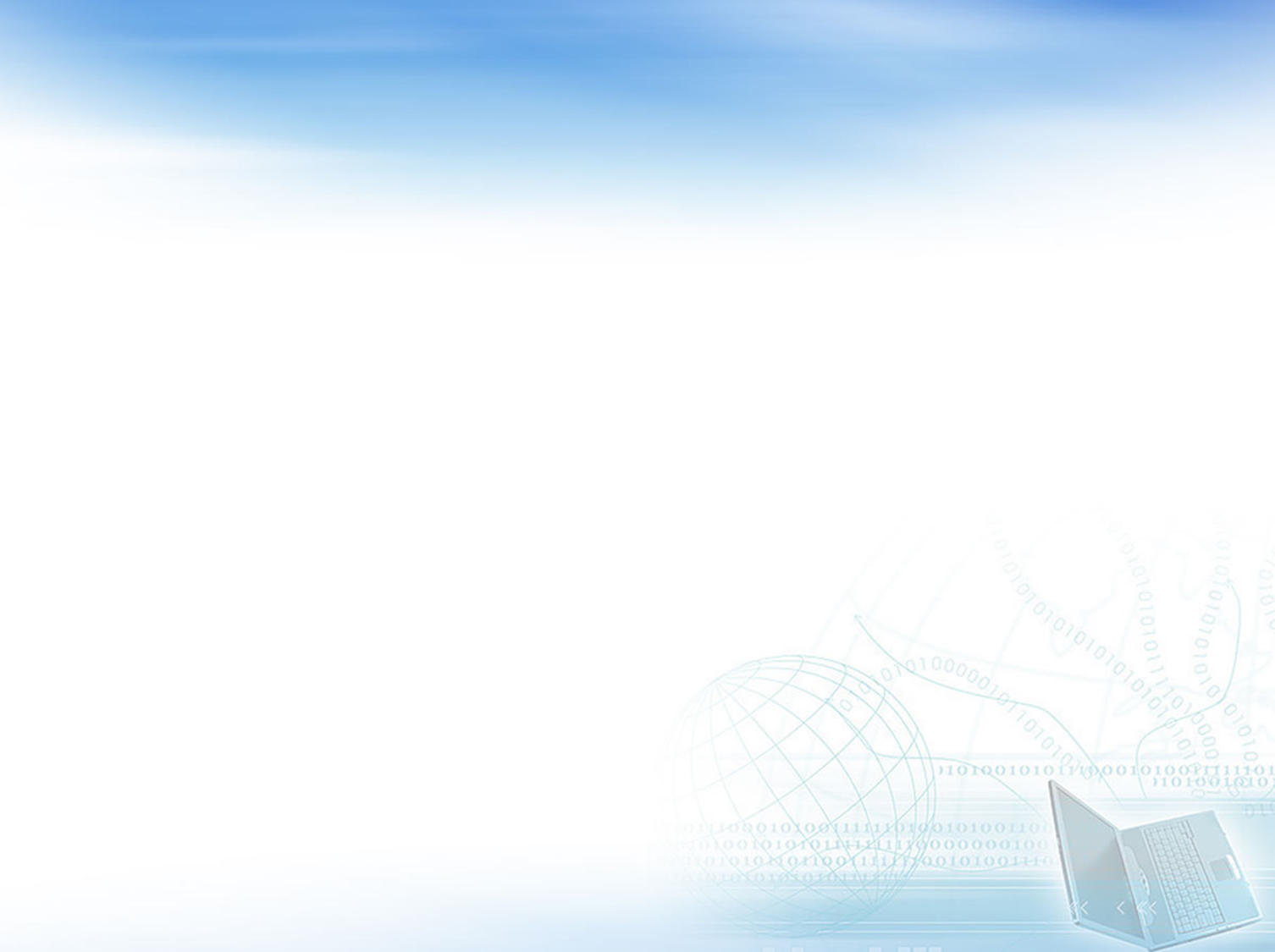 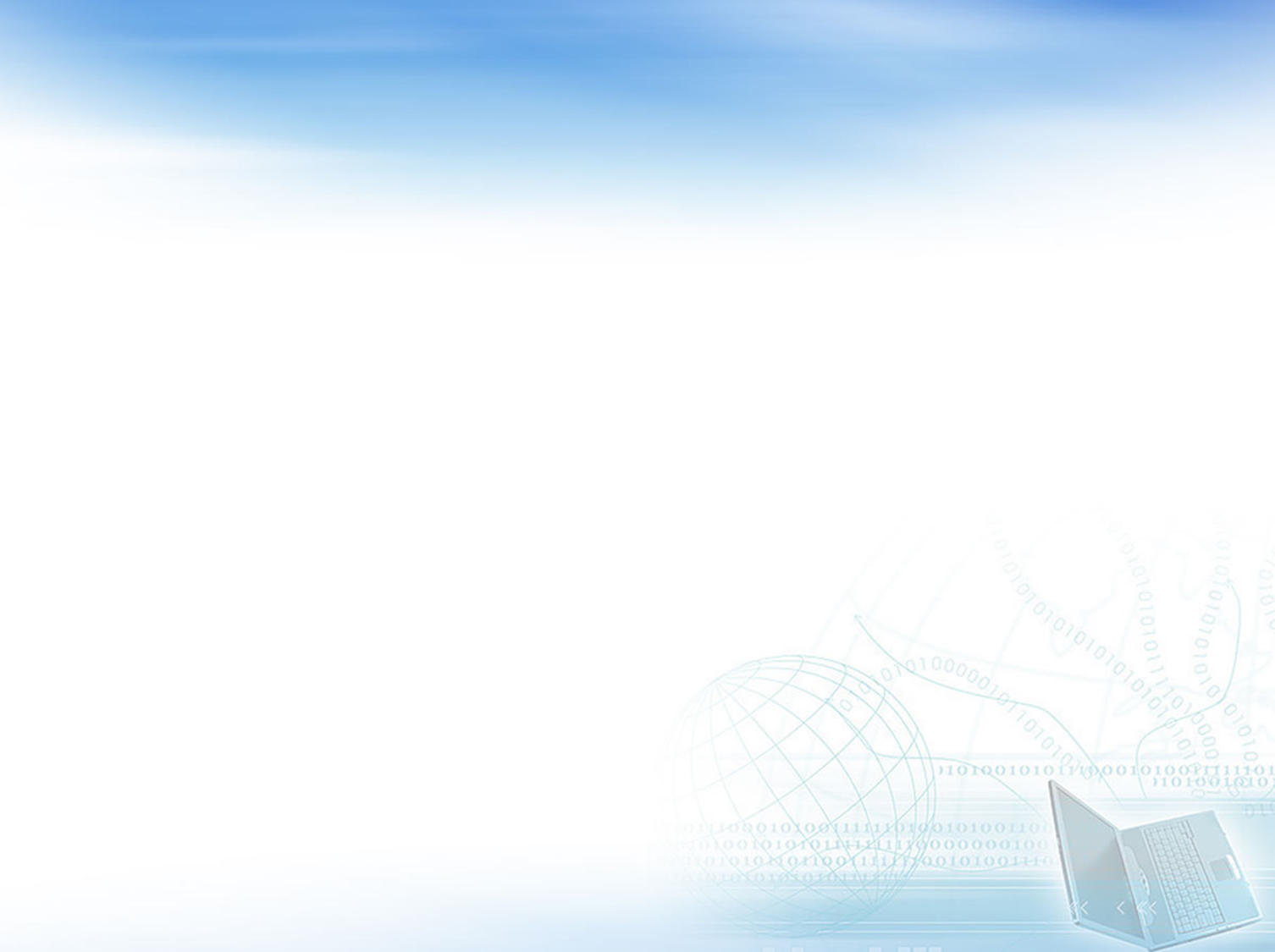 Цель WorldSkills RUSSIA:
СРАВНИТЕЛЬНЫЙ АНАЛИЗ УСПЕВАЕМОСТИв группах 2 курса за 1 семестр обучения
• развитие профессионального образования в соответствии со стандартами WSI для обеспечения экономики России высококвалифицированными рабочими кадрами; 
• повышение роли профессиональной подготовки в социально-экономическом и культурном развитии Российской Федерации.
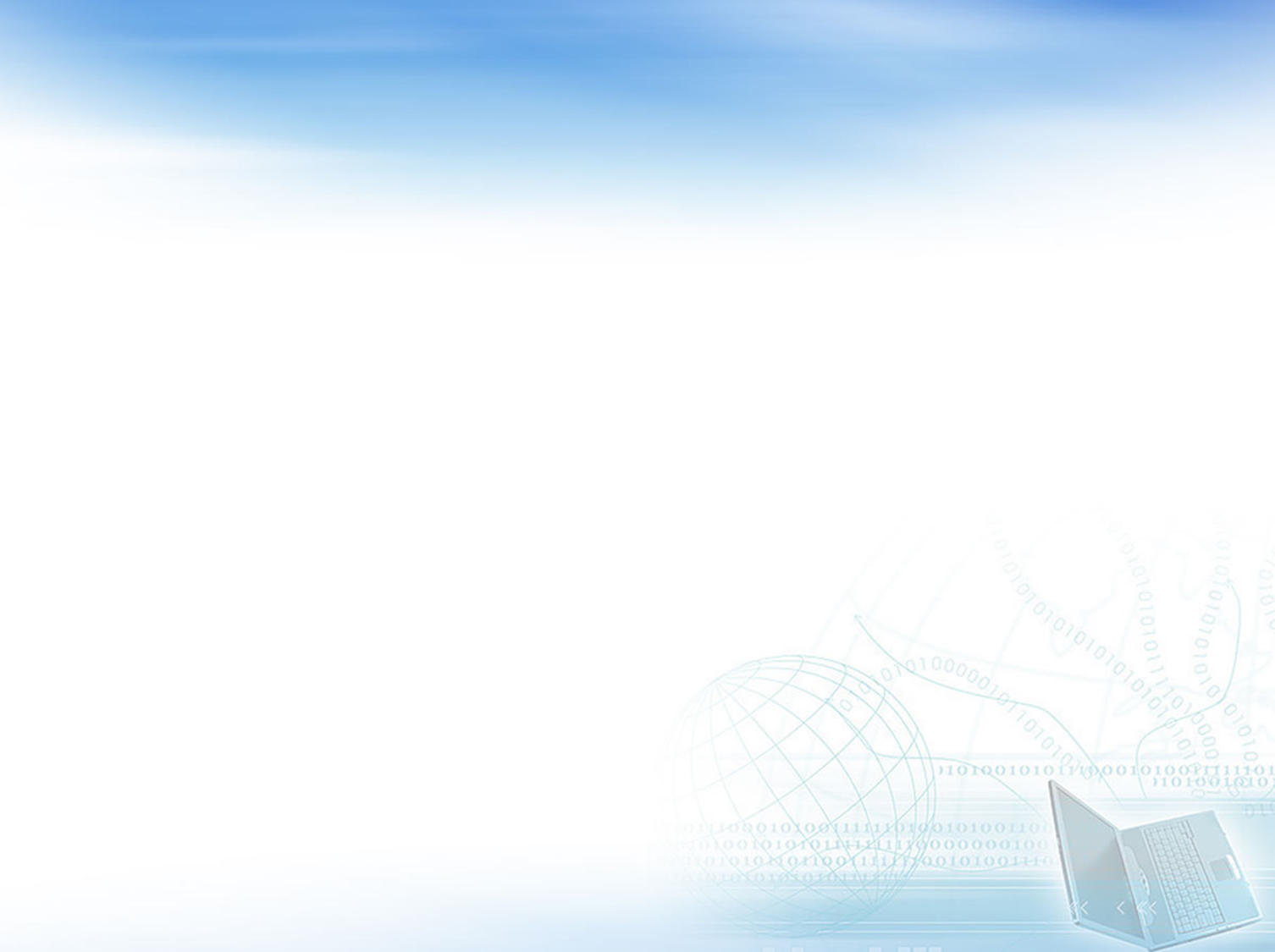 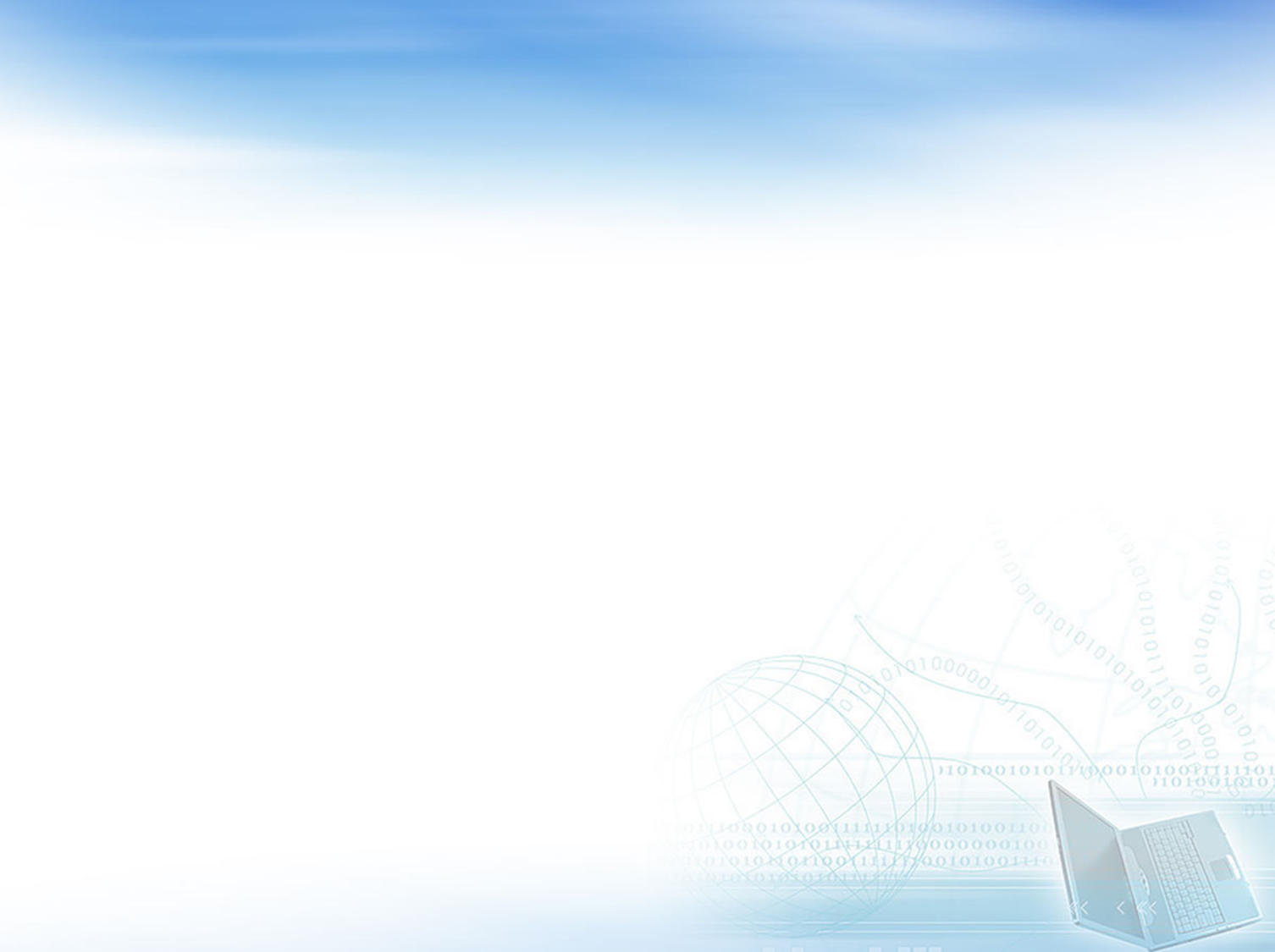 Цель WorldSkills RUSSIA:
Сравнительный анализ абсолютной  и качественной успеваемости  2 курса  за 1 семестр 2020-2021 уч. год
• развитие профессионального образования в соответствии со стандартами WSI для обеспечения экономики России высококвалифицированными рабочими кадрами; 
• повышение роли профессиональной подготовки в социально-экономическом и культурном развитии Российской Федерации.
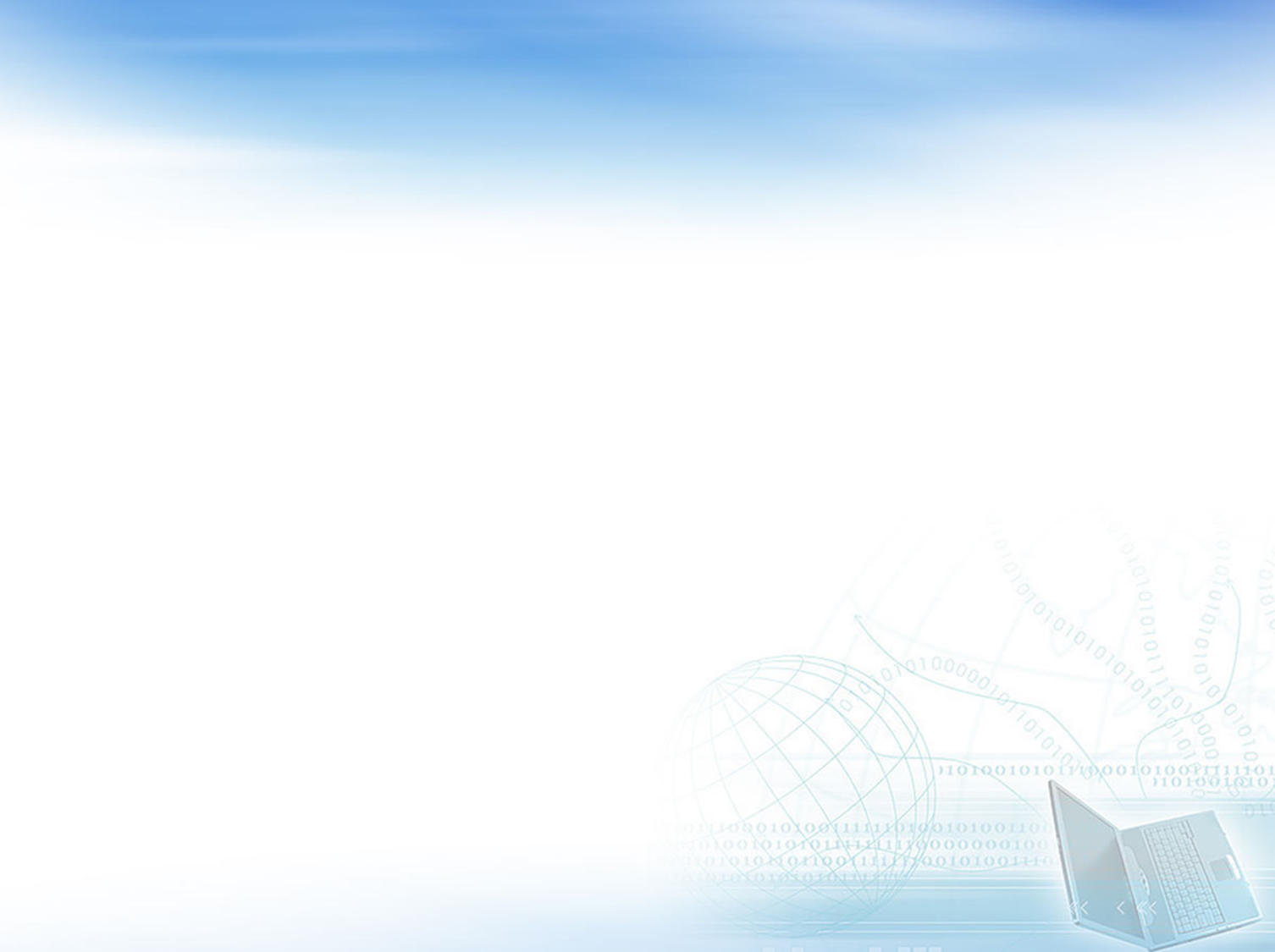 ИТОГИ
 АТТЕСТАЦИИ СТУДЕНТОВ 3 КУРСА
ЗА 1 СЕМЕСТР 2020 – 2021 уч. года
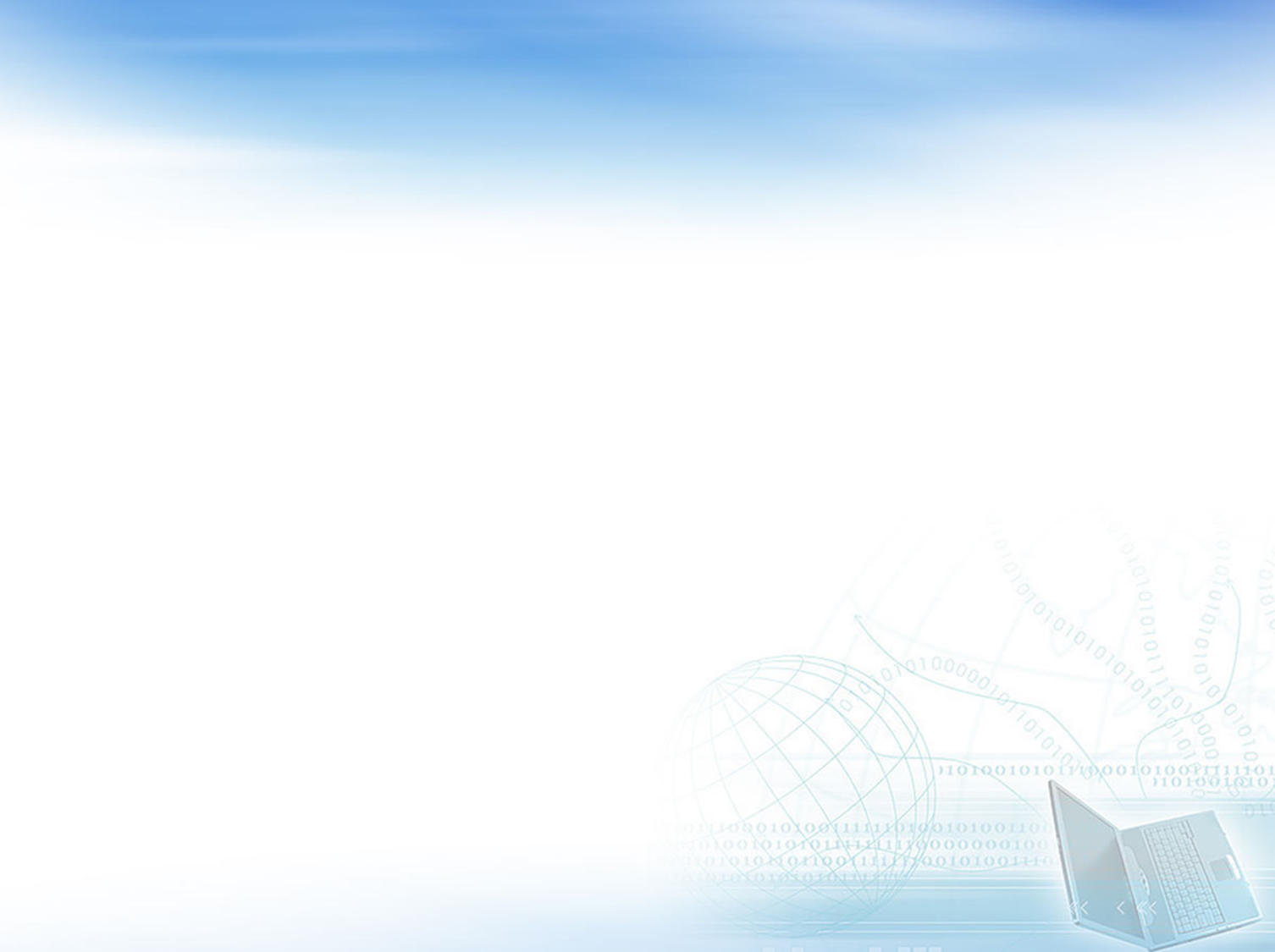 СРАВНИТЕЛЬНЫЙ АНАЛИЗ УСПЕВАЕМОСТИв группах 3 курса за 1 семестр обучения
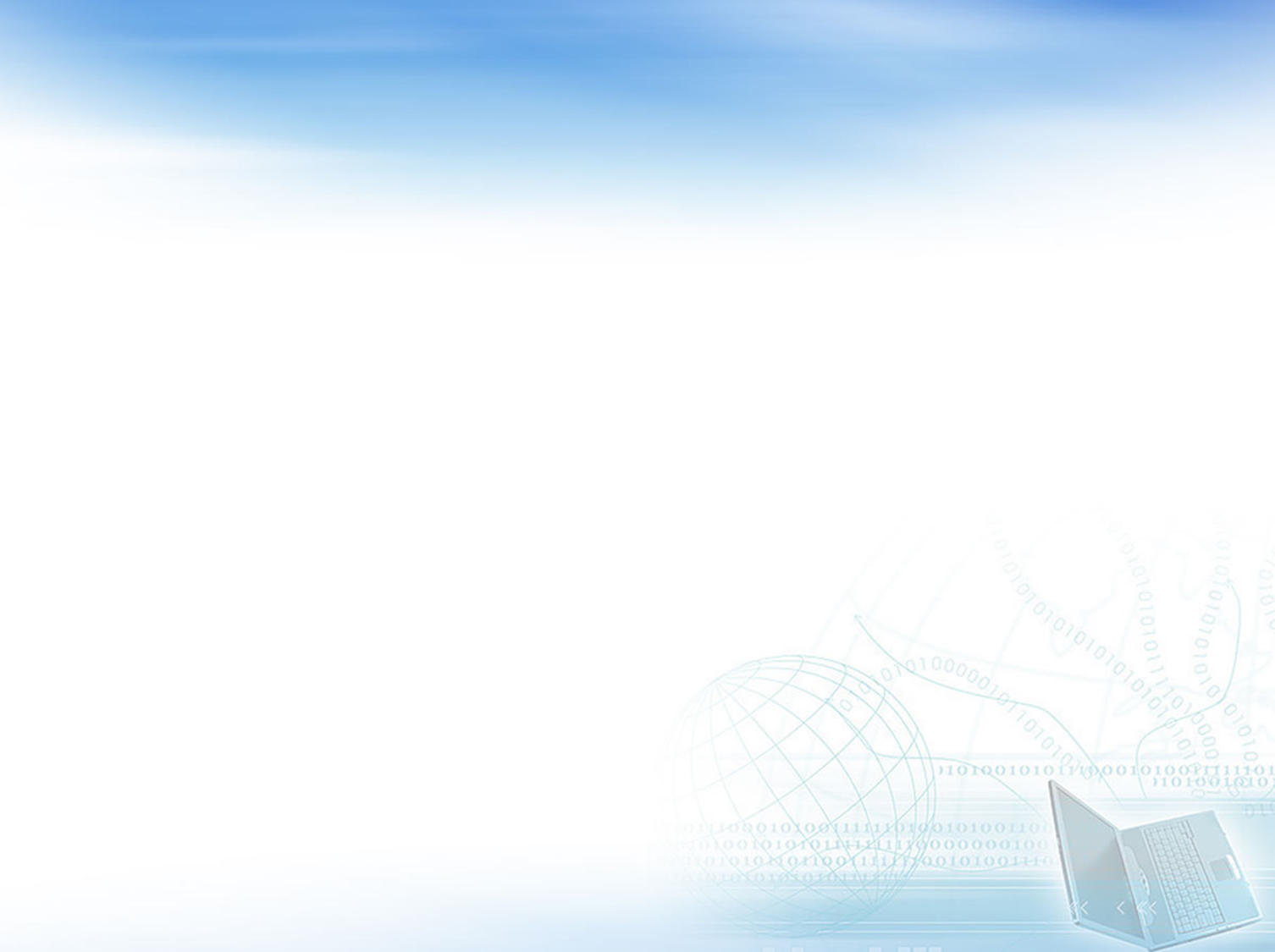 Сравнительный анализ абсолютной  и качественной успеваемости  3 курса  за 1 семестр 2020-2021 уч. год
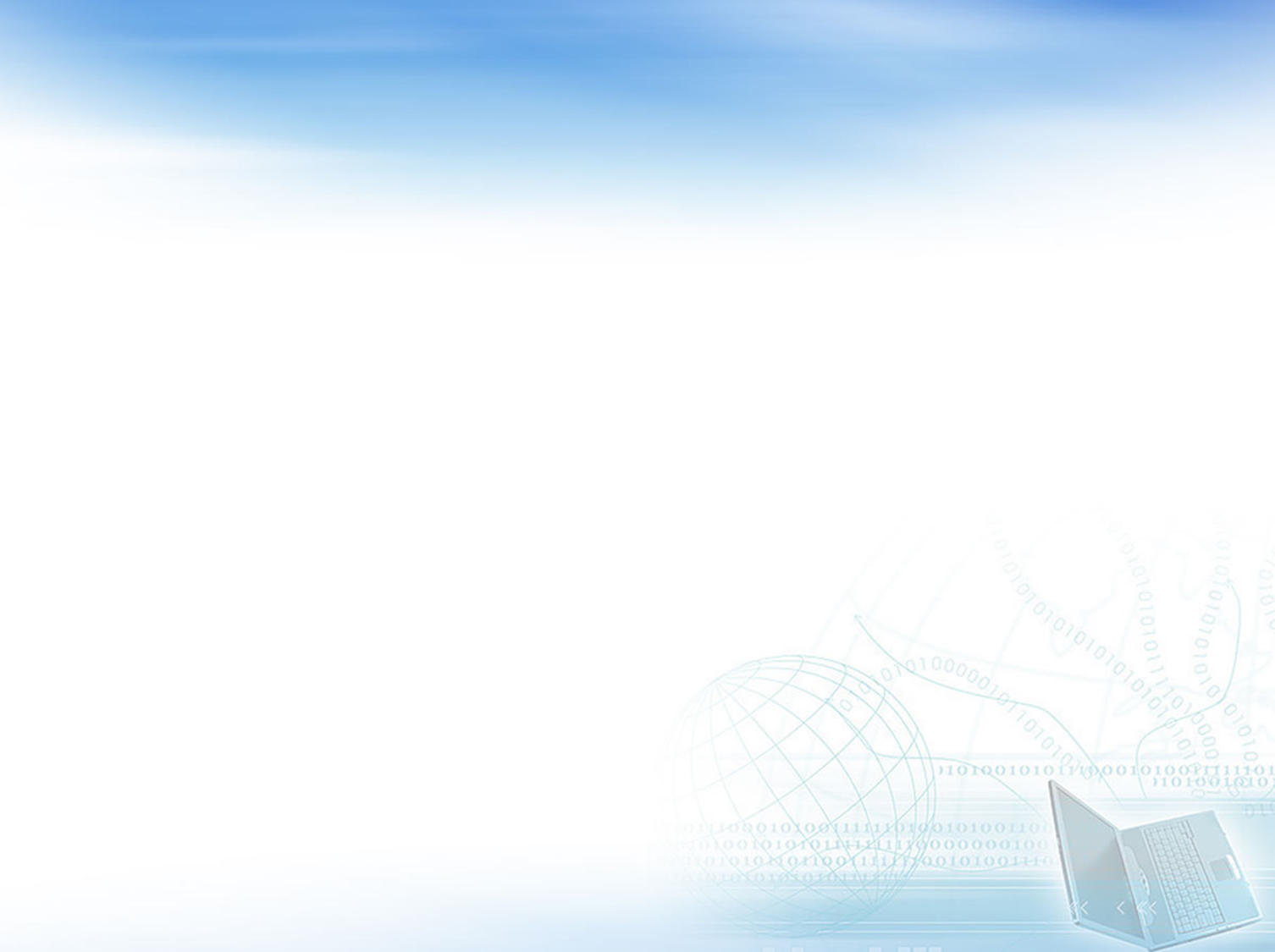 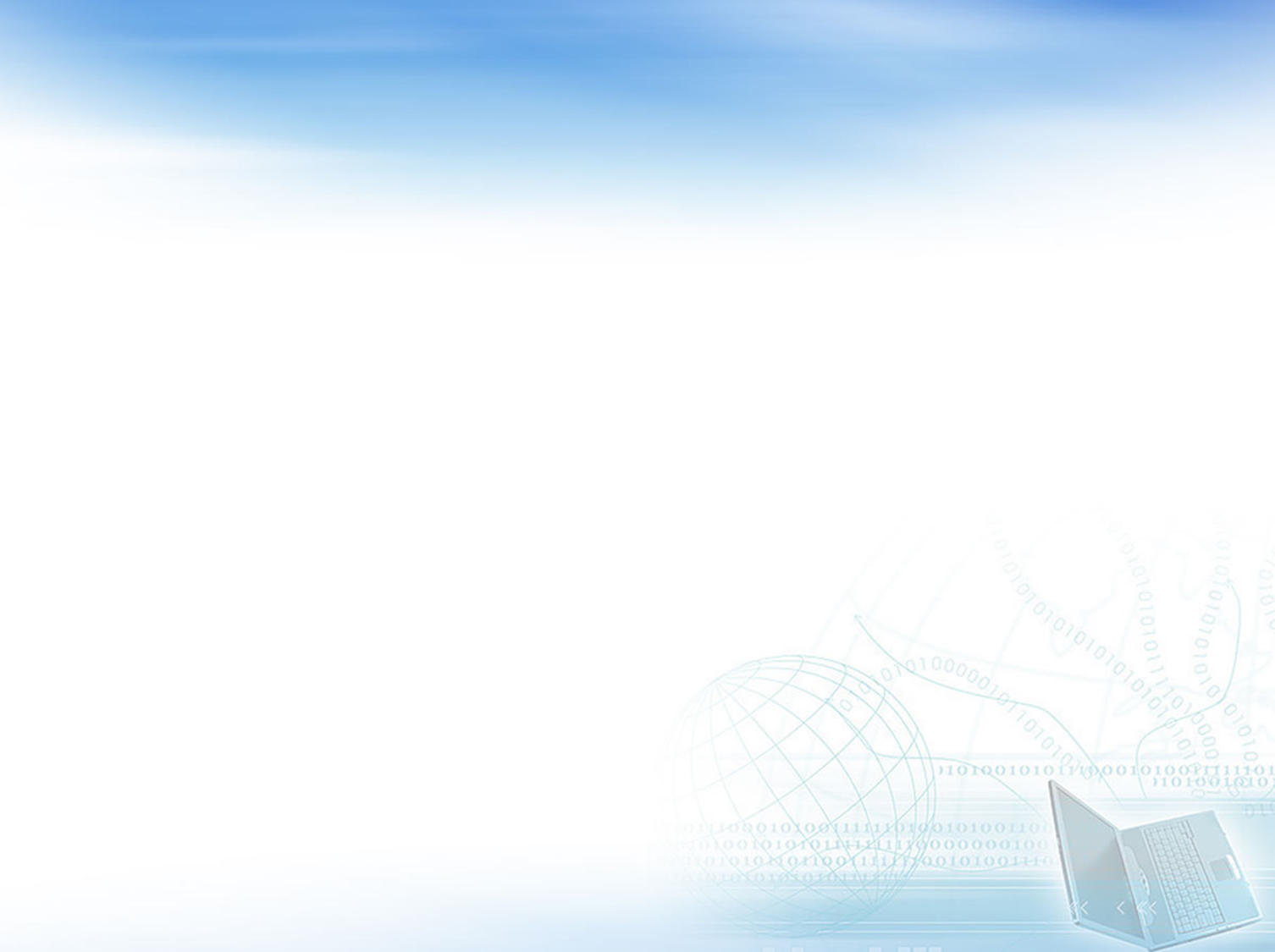 Цель WorldSkills RUSSIA:
По результатам 1 семестра назначена стипендия
• развитие профессионального образования в соответствии со стандартами WSI для обеспечения экономики России высококвалифицированными рабочими кадрами; 
• повышение роли профессиональной подготовки в социально-экономическом и культурном развитии Российской Федерации.
РЕКОМЕНДАЦИИ
 
Усилить работу со слабоуспевающими студентами.
Продолжить ежедневный мониторинг посещаемости учебных занятий с оперативным реагированием на каждый случай пропуски без уважительной причины.
Кураторам групп поставить родителей в известность о результатах промежуточной аттестации. Особенное внимание уделить студентам, имеющим академические задолженности.